教育部108學年藥物濫用防制問卷 (國中版)
知識題解答說明
(共20題)
是非題 49.
新興 (新型態)毒品效果類似毒品，但不容易被檢驗出來，對健康的危害也較低。
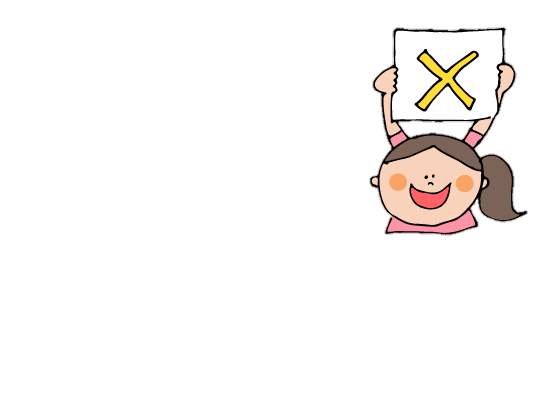 是非題  49.  解答！
為保護少年、學生遠離毒害，防制毒品犯罪年輕化，全台警力不遺餘力，厲行查緝。除了毒品辨識、尿液檢驗外，還運用各項科學儀器讓毒品查緝幾乎無所遁形。
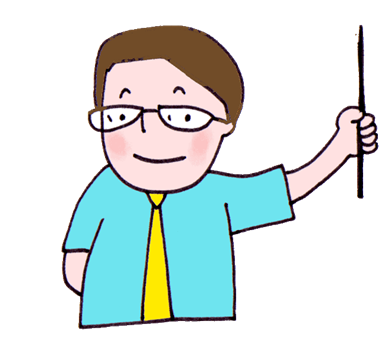 是非題 50.
吸食安非他命的時候，剛開始會憂鬱和疲勞，長期使用則會造成精神振奮。
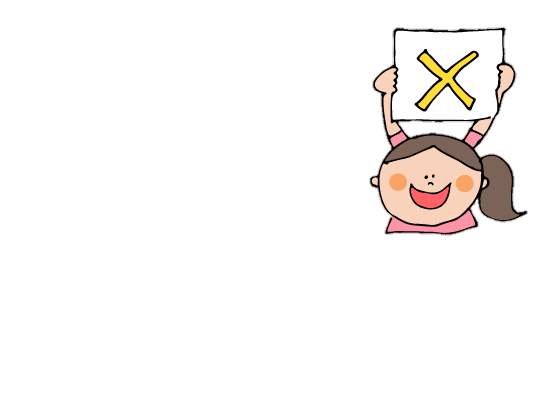 是非題  50.  解答！
安非他命為中樞神經興奮劑，初用時有提神、振奮、欣快感、自信、滿足感；長期使用會造成如妄想型精神分裂症之安非他命精神疾病，症狀包括猜忌、多疑、妄想、情緒不穩、易怒、視幻覺、聽幻覺、觸幻覺、強迫或重覆性的行為及睡眠障礙等，也常伴有自殘、暴力攻擊行為
是非題 51.
人體對非法藥物會產生心理性依賴及生理性依賴，其中又以心理性依賴比較難戒除。
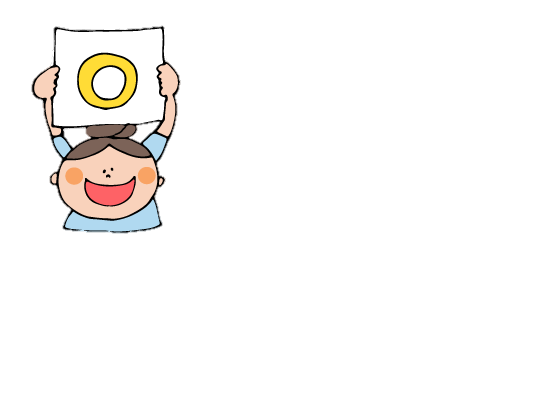 是非題  51.  解答！
生理性依賴：是指藥物濫用者停止使用藥物後，產生戒斷症狀，濫用者為抒解不舒服的症狀而持續用藥。
心理性依賴：是指藥物濫用者明知道重複使用這些藥物，會對身體帶來不良的影響，但又對它們產生強烈需求和欲望。
戒治療程可分為三階段：生理戒治、心理戒治與追蹤輔導，其中心理戒治最困難，成癮者須有堅定的拒毒信念與熟練的拒毒技巧，才能避免再次接觸成癮藥物。
是非題 52.
使用非法藥物者大多數先從吸菸、喝酒、嚼食檳榔開始→再使用一、二級毒品 (如海洛因、安非他命等)→然後使用三、四級毒品 (如愷他命 (K他命)、一粒眠等)。
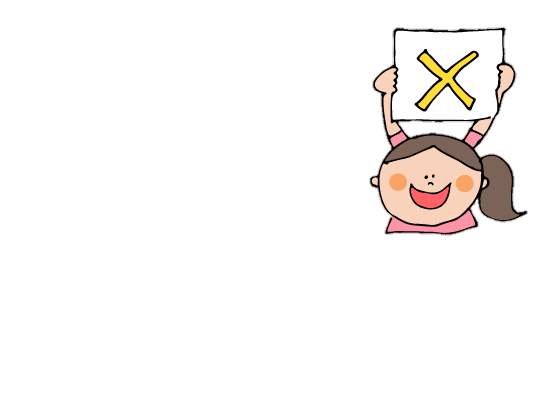 是非題  52.  解答！
在許多毒犯的吸毒經驗中，大多數是從吸菸、喝酒、施用安非他命到海洛因的漸進式發展，這些人為了追求更大的感官刺激，卻因此走上吸毒的不歸路。
是非題 53.
有關非法藥物使用相關刑責，持有、吸食、分享、製造、運輸、販售者均需負相關刑責，其中又以製造、運輸和販賣者的刑責特別嚴重。
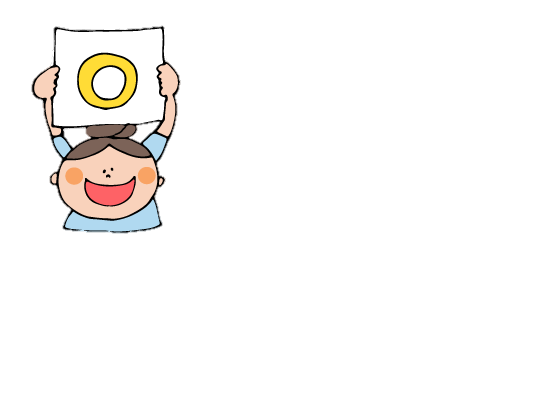 是非題  53.  解答！
毒品危害防制條例，以二級毒品為例:
是非題 54.
長期吸食安非他命，會有耐藥性，但可憑意志力戒除。
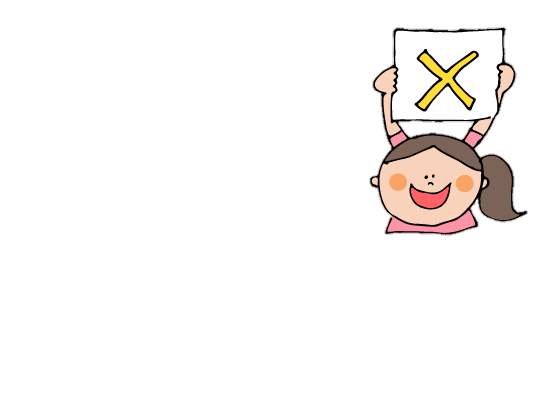 是非題  54.  解答！
許多非法藥物容易使人上癮，長期使用會產生耐藥性及心理、生理依賴性，僅靠意志力而戒除成功的機率很低，因此連一次都不能嘗試。
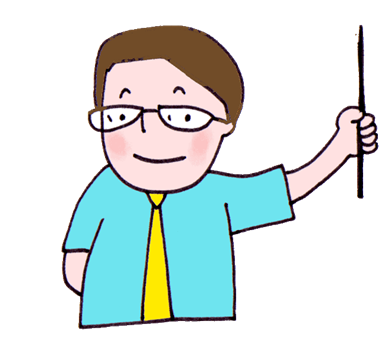 是非題 55.
如果多結交使用非法藥物的朋友，會增加自己使用非法藥物的機會。
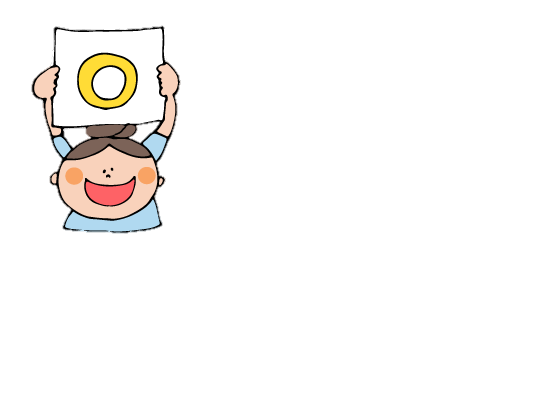 是非題 56.
安非他命是屬於中樞神經抑制劑的非法藥物，會讓人睏倦昏睡。
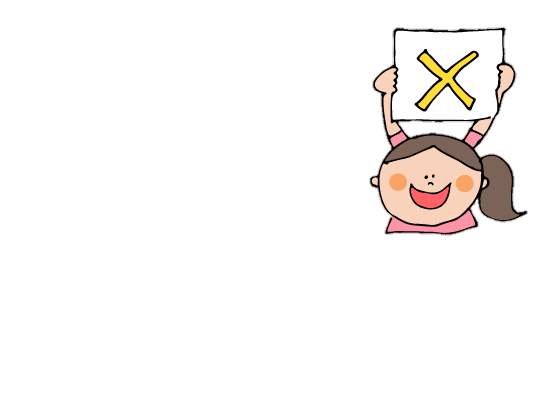 是非題  56.  解答！
安非他命Amphetamine，或甲基安非他 命 Methamphetamine

中樞神經興奮劑的第二級毒品。
初用時會有提神、振奮、欣快感、自信、滿足感；多次使用後，前述感覺會逐漸縮短或消失，不用時會感覺無力、沮喪、情緒低落而致使用量及頻次日增。
長期使用會造成如妄想型精神分裂症之安非他命精神疾病，症狀包括猜忌、多疑、妄想、情緒不穩、易怒、視幻覺、聽幻覺、觸幻覺、強迫或重覆性的行為及睡眠障礙等，亦常伴有自殘、暴力攻擊行為等。
停用之戒斷症狀包括疲倦、沮喪、焦慮、易怒、全身無力，嚴重者甚至出現自殺或暴力攻擊行為。
是非題 57.
生活如果有目標、對未來有規劃，比較不會使用非法藥物。
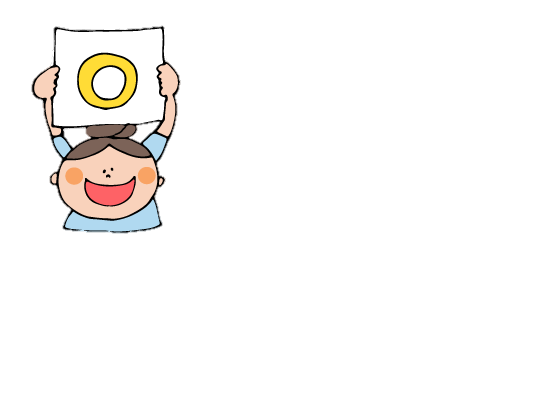 是非題 58.
使用非法藥物最主要是導致身體消化系統功能的嚴重傷害。
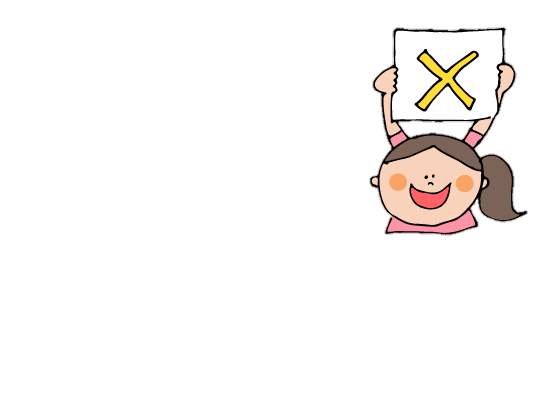 是非題  58.  解答！
非法藥物會對腦中樞神經造成影響，吸毒者為達到預期的效果，往往需要反覆增加使用量，在不知不覺的情況下過量使用，造成中毒現象，依賴非法藥物。一但終止或減少使用非法藥物，身體會產生流淚、打哈欠、嘔 吐、腹痛、痙攣、焦躁不安及強烈渴求藥物等戒斷症狀。吸毒成癮者在持續使用非法藥物的情況下，極難戒絕，終其一生難以擺脫非法藥物的束縛。除了影響個人健康外，還會面臨失業、求職不易、朋友疏離、婚姻破裂、家庭破碎、自尊受創，而無法適應社會，甚至不惜以暴力或偷竊等不正當的手段謀財，以設法取得非法藥物，造成嚴重的社會問題。
接下來~
繼續挑戰「選擇題」
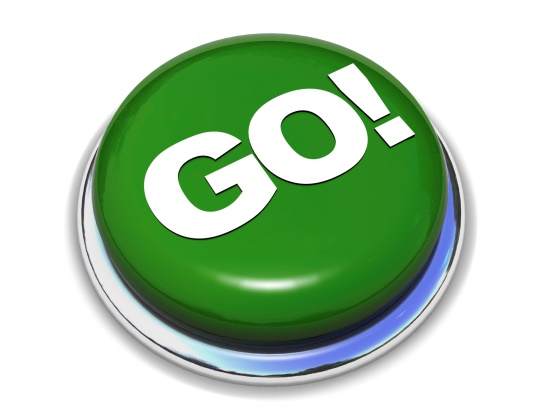 選擇題 59.
「我認為使用非法藥物有害健康，有健康概念的人是不會使用非法藥物的。」這句話在拒絕技巧中，屬於哪一種方式？

堅持拒絕法
告知理由法
自我解嘲法
遠離現場法
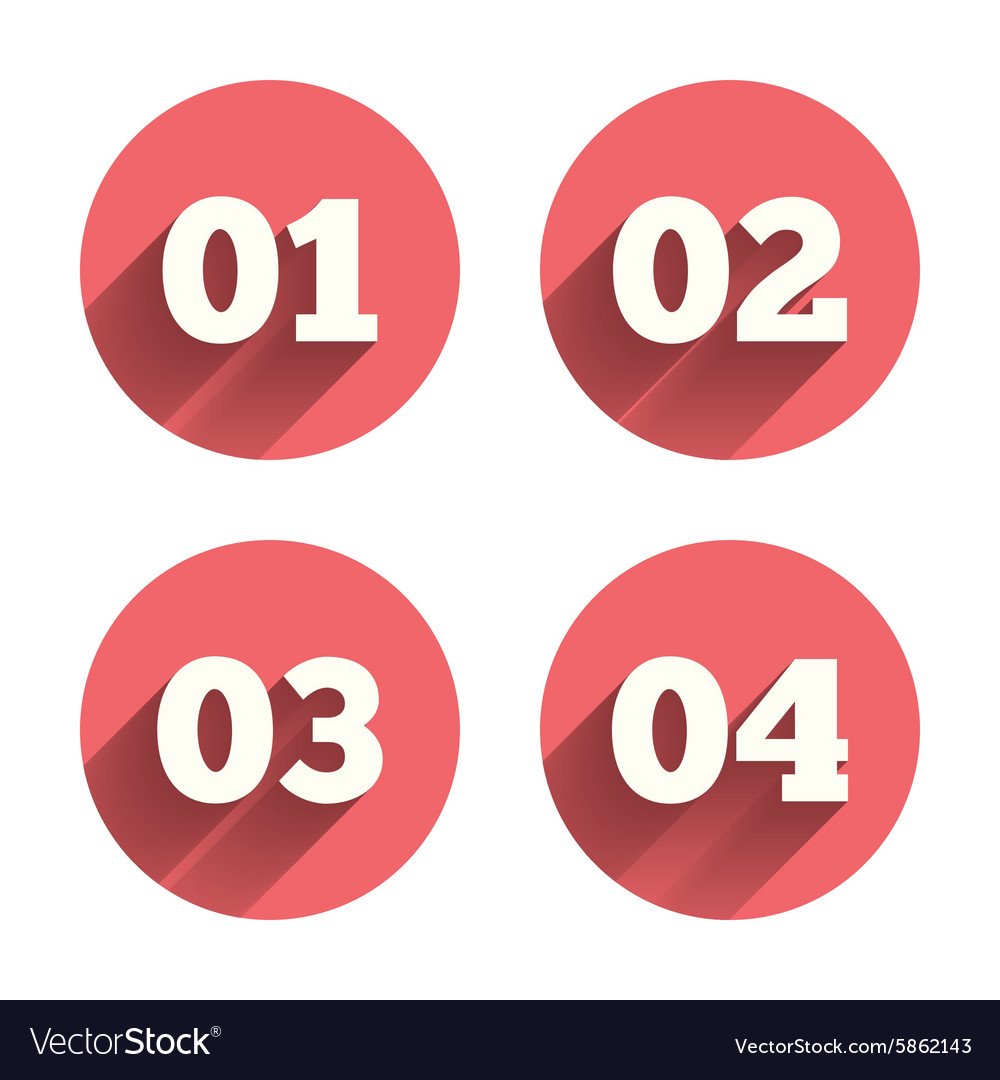 選擇題  59.  解答！
堅持拒絕法:無論朋友們如何勸說，你始終面帶微笑，語氣堅定的說「不」，且不必作任何解釋，只要堅持自己的決定。
告知理由法: 說明自己不採取行為的原因或理由。　
自我解嘲法: 嘲笑友伴，也拿自己開玩笑，以幽默語氣緩和不愉快的氣氛，並沖淡朋友的壓力。
遠離現場法:朋友邀請你一起做觸犯法律或校規的事情時，應明確拒絕，並立即找藉口離開現場。
選擇題 60.
參加聚會時，你會採取何種最適切的方法以避免飲料被動手腳？

應先詳細注意飲料的來源、小心檢視包裝，並親自打開。
有人要請你喝一杯，欣然接受。
因為要上化妝室，請朋友幫你看飲料。
聞聞看或嚐嚐看，如果沒有怪味道，當可安心飲用。
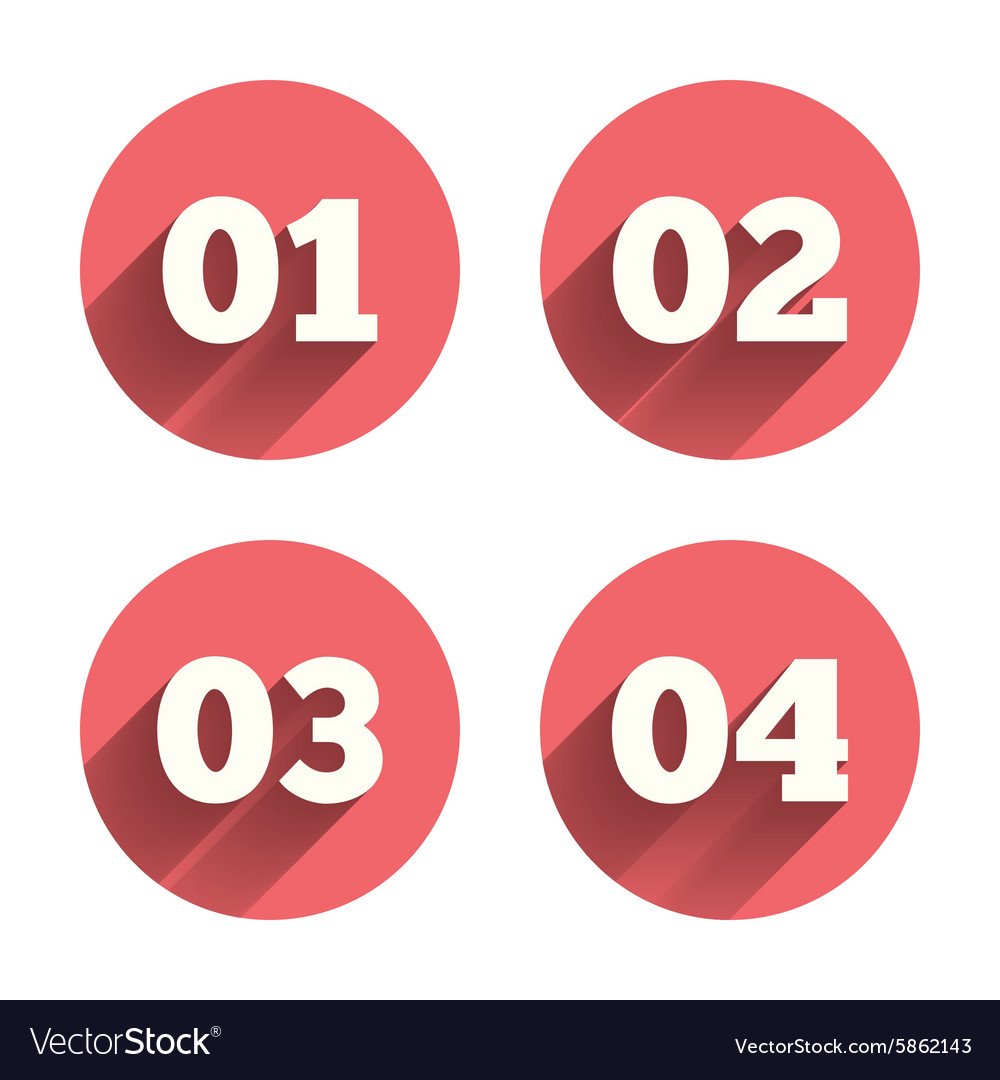 選擇題  60.  解答！
有安全顧慮的場所，千萬不要飲用來歷不明的飲料，更不要讓飲料或食物離開視線，避免受害。
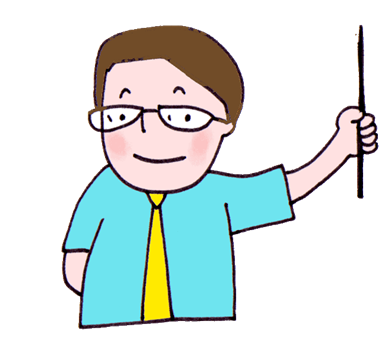 選擇題 61.
下列對於拒絕非法藥物的敘述，何者錯誤？　

拒絕非法藥物的最基本方法就是要摒除不良嗜好、作息正常。
只要自己意志力夠強，即使成癮也可以輕易戒除。
以非法藥物來提振精神，是預支體力，耗費生命的行為。
非法藥物危害的不只是自身的健康，同時也傷害生命與尊嚴。
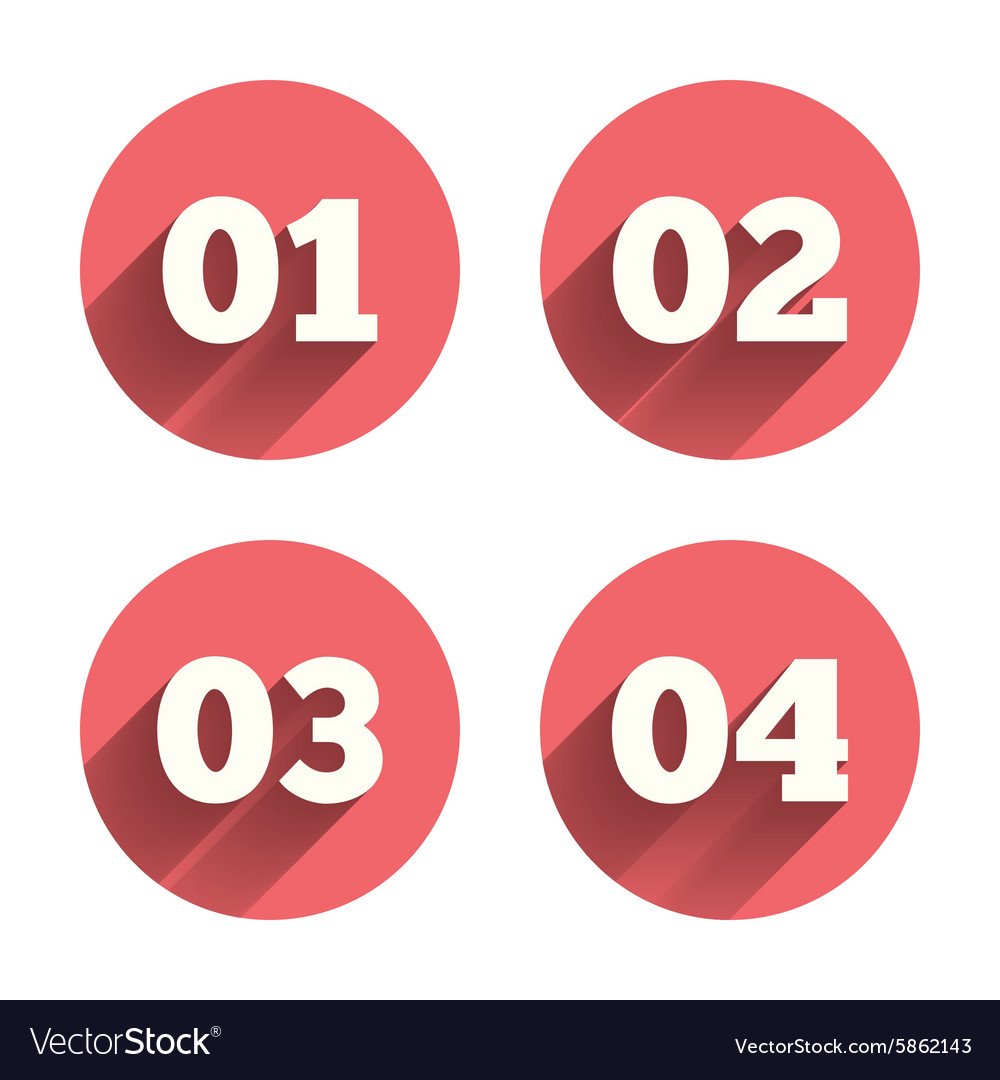 選擇題  61.  解答！
預防非法藥物近身的方法 
1.摒拒不良嗜好：在許多毒品犯罪的吸毒經驗中，大多數是從吸菸、喝酒、施用安非他命到海洛英的漸進方式發展！拒毒的最基本方法就是要自始摒拒不良嗜好，而經常熬夜、日夜顛倒等不規則的生活作息，也會間接造成不良嗜好，年輕朋友更應該謹慎。 2不要以身試毒：非法藥物所造成的心理依賴非常可怕，吸毒犯在監獄服刑三、五年，其生理上的身癮早已戒除，但「心癮」難除，千萬不要出自於好奇心，或自認「意志過人」、「絕對不會上癮」而以身試毒。
選擇題  61.  解答！
預防非法藥物近身的方法 
3.尊重自我、堅決拒毒：非法藥物所傷害的是自己的健康、生命與尊嚴。尊重自我是對自己的生命負責，千萬不要礙於情面或講求朋友義氣而接受朋友的引誘與慫恿。 
4.建立正當的情緒抒解方法：人難免有情緒低落、苦悶沮喪的情形，當然需要尋求舒解、宣洩，但是應該尋求正當健康的舒解方法（如聽音樂、看電影、運動、找朋友傾訴…等），如一時的空虛、鬱卒就靠非法藥物來舒解，反會沉淪於非法藥物之中而不能自拔。
選擇題  61.  解答！
預防非法藥物近身的方法 
5.認識正確用藥觀念：健康的身體、飽滿的精神，必須靠適當的營養、運動與休息，想用非法藥物藥物來提振精神或治療病痛，只是預支精力，透支生命的行為！ 6.遠離是非場所：根據統計，販毒者往往不擇手段地在電動玩具店、KTV、MTV及地下酒家、舞廳等場所這些場所設下陷阱，引誘或威脅青少年吸食、施打非法藥物。提高警覺性、不隨便接受陌生人的飲料、香菸，應該隨時提高警覺，在不熟悉的場所中，不要隨意接受他人送的飲料或香菸等，以確保自身安全
選擇題 62.
以下有關愷他命(K他命)的說明，哪一項是錯誤的？

在臺灣已被政府單位列為第3級毒品。
愷他命 (K他命)的外觀為白色、抽K菸會上癮。 
愷他命 (K他命)會傷害膀胱，使膀胱變小。
愷他命 (K他命)的毒性不強，所以長期使用沒關係。
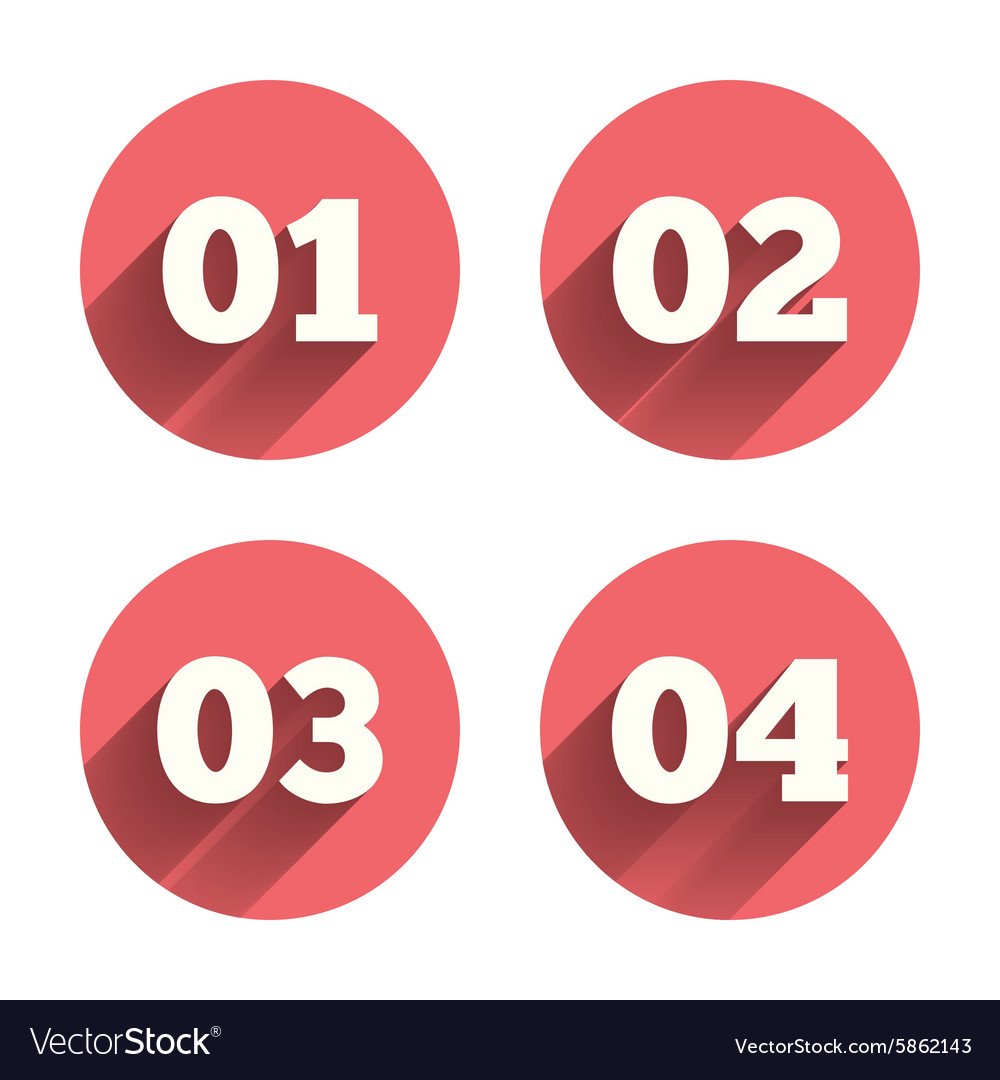 選擇題  62.  解答！
Ketamine(愷他命、K他命)

俗稱K仔、Special K或K，是一種全身性麻醉劑，會使病人產生與現實環境解離的麻醉作用。
使用愷他命較常見之副作用為心搏過速、血壓上升、震顫、肌肉緊張而呈強直性、陣攣性運動等。影響吸食者感覺、協調及判斷力，並可產生幻覺、錯亂、意識模糊、暫發性失憶及身體失去平衡等症狀。
研究顯示濫用愷他命，會罹患慢性間質性膀胱炎，產生頻尿、小便疼痛、血尿等症狀，嚴重者甚至須進行膀胱重建手術。
選擇題 63.
下列有關新興 (新型態)毒品的陳述，哪一項是錯誤的？
新興 (新型態)毒品可能以變身方式呈現，如茶包、巧克力形式等。
新興 (新型態)毒品比傳統非法藥物沒有傷害性。
新興 (新型態)毒品有很多假毒品或含對身體有害的物質。
買有被重新封口或包裝過的咖啡包，就有可能買到新興 (新型態)毒品。
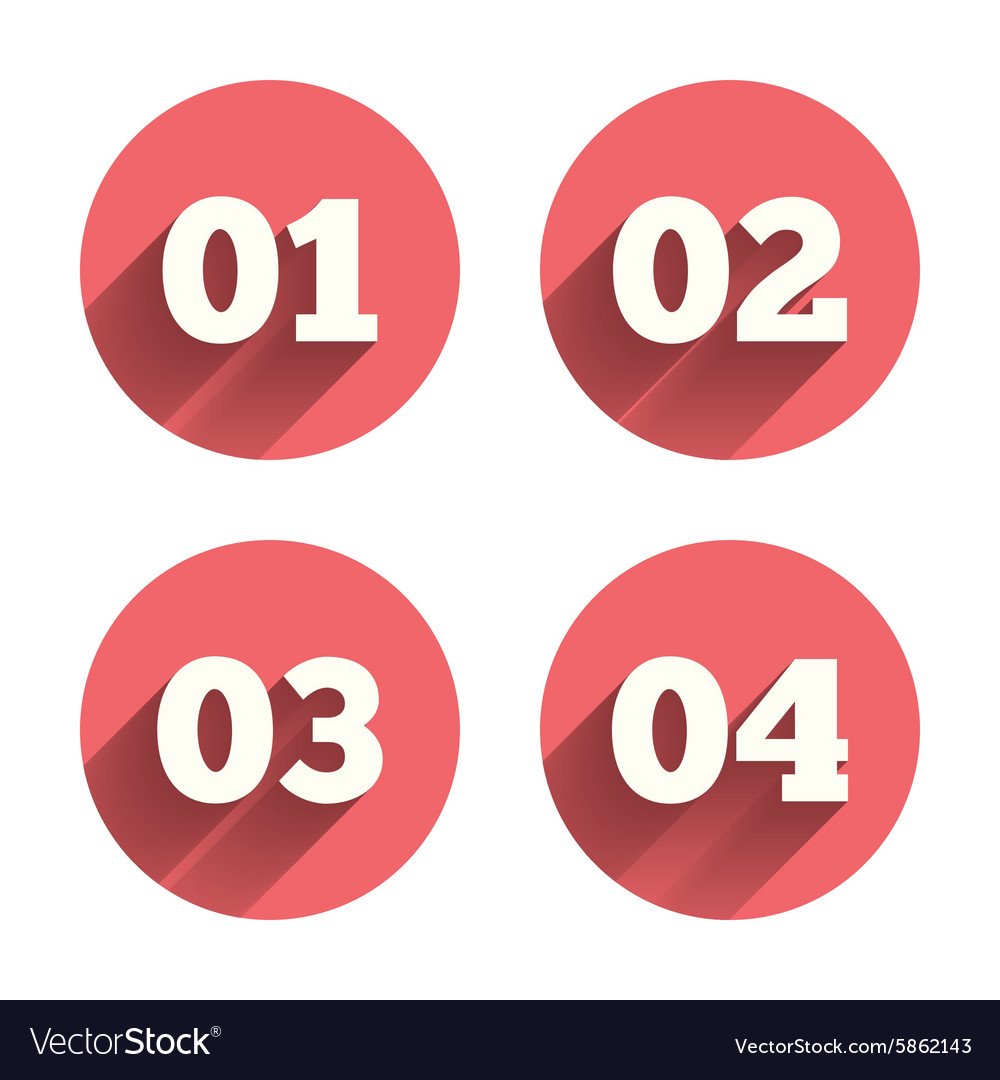 選擇題  63.  解答！
現今新興毒品常混和多種成分，包括：二級毒品安非他命、神仙水、搖頭丸、毒郵票、三級毒品K他命等，有心人士將其混入小糖果、仙渣梅、餅乾、奶茶包等，若學童不知情，恐會誤觸誤食而恐染上毒癮，未來應更加小心。


資料來源：法務部。反毒大本營
https://antidrug.moj.gov.tw/lp-1191-1-1-60.html
選擇題 64.
小志幫朋友以電話與人接洽販賣非法藥物，小志的行為是否觸法？

只有負責聯絡，不會構成犯罪。
其行為是屬於販賣非法藥物的一種，構成了犯罪。
沒有實際見面的販賣行為，不會構成犯罪。
因為是義務幫忙，而且沒有拿錢，就不構成犯罪。
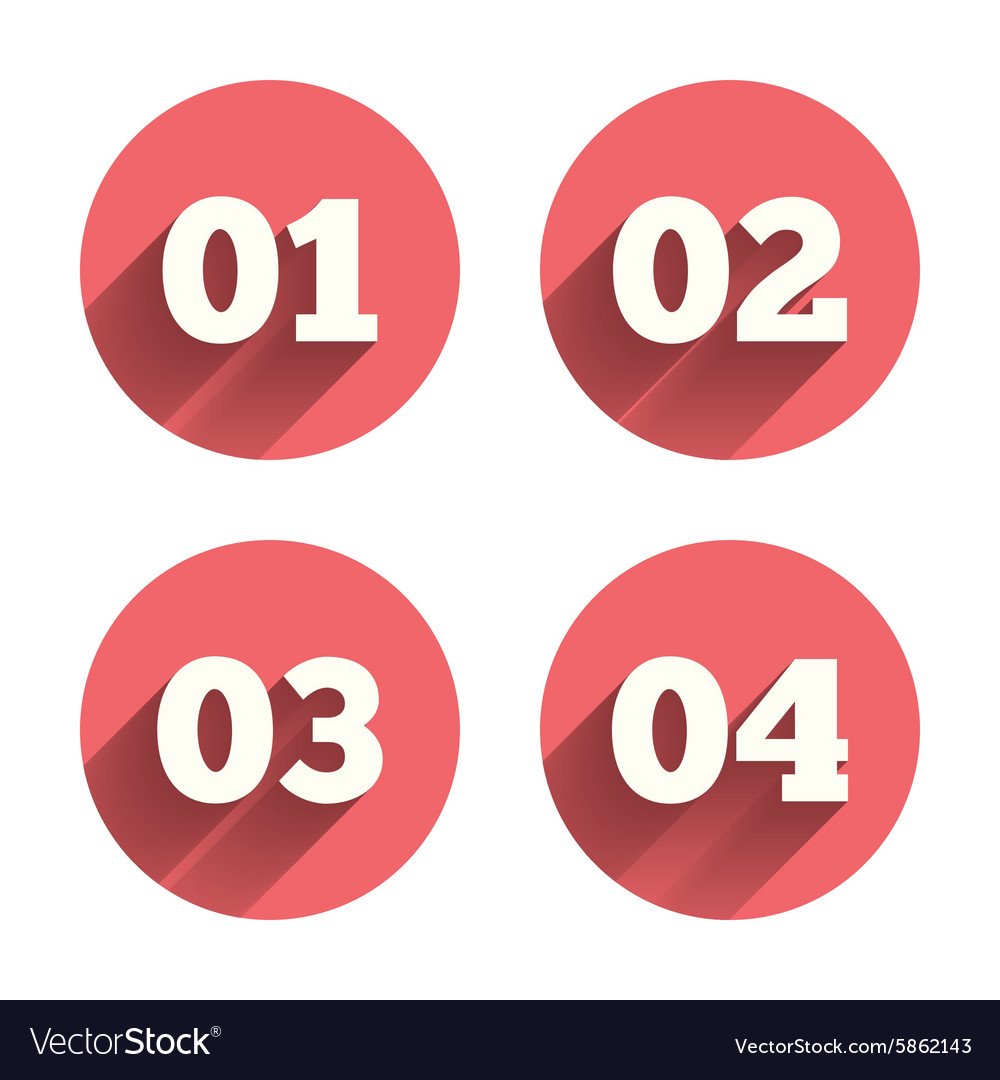 選擇題  64.  解答！
根據毒品危害防制條例，吸毒、販毒、製造、運輸、施用、持有、轉讓等都是觸犯刑法的行為，必須坐牢，但若在被查獲前自動向有關單位報請勒戒，司法單位將視非法藥物使用者為病人，給予毒癮戒治而不予懲處。
選擇題 65.
下列有關藥物濫用導致的影響，何者錯誤？

個人身體器官功能受損
家庭經濟負擔加重
社會治安問題惡化
心理情緒壓力解除
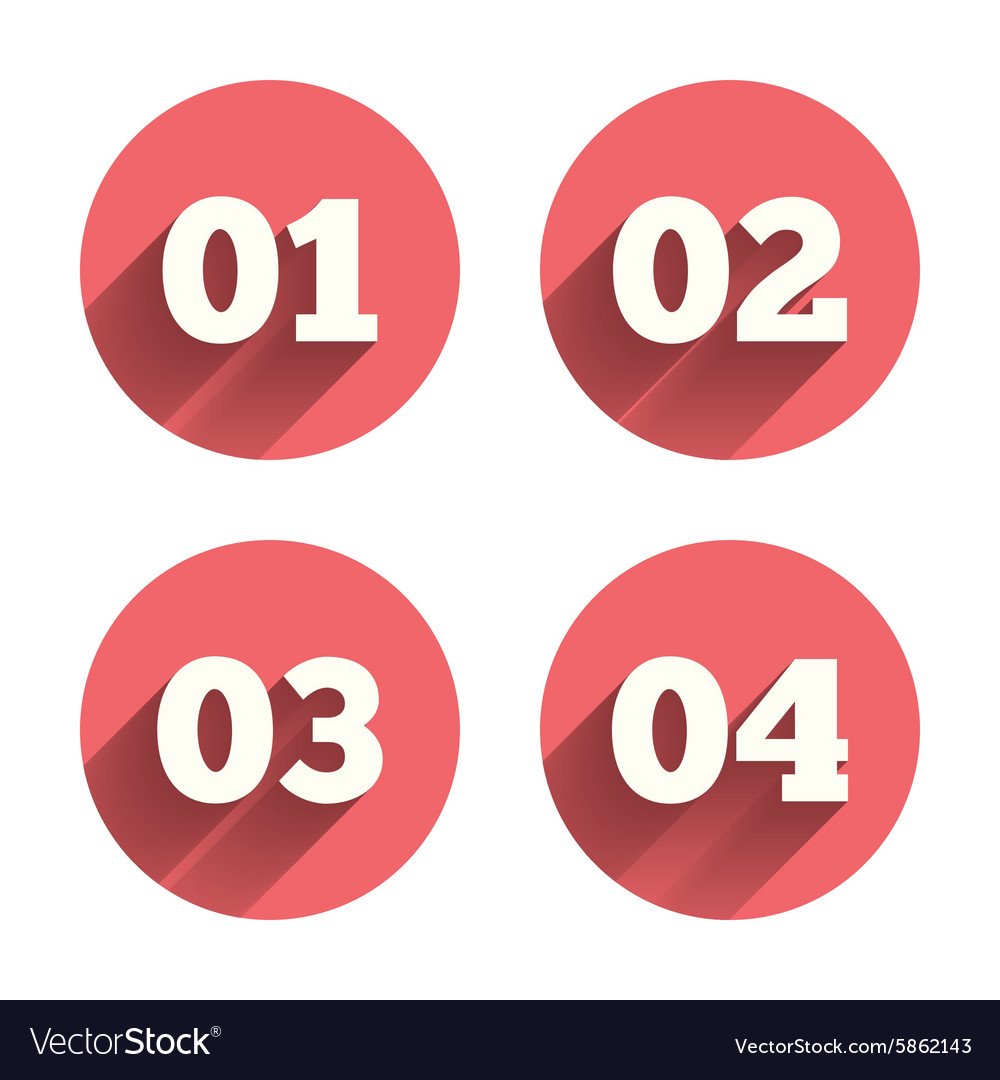 選擇題  65.  解答！
非法藥物會對腦中樞神經造成影響，吸毒者常常會在不知不覺的情況下成癮，進而依賴非法藥物。一旦終止或減少使用非法藥物，身體即會產生流淚、打哈欠、嘔吐、腹痛、痙攣、焦躁不安及強烈渴求藥物等戒斷症狀。吸毒成癮者在持續使用非法藥物的情況下，極難戒絕，終其一生難以擺脫非法藥物的束縛。
選擇題 66.
以下關於非法藥物搖頭丸的敘述，何者錯誤？

在臺灣已被政府單位列為第2級毒品。
搖頭丸的外觀常為藥片或膠囊形狀。 
長期使用搖頭丸會上癮，但對腦部神經不會造成損傷。
搖頭丸會造成人體食慾不振、牙關緊閉、噁心、肌肉痛、流汗、心悸，並具迷幻作用。
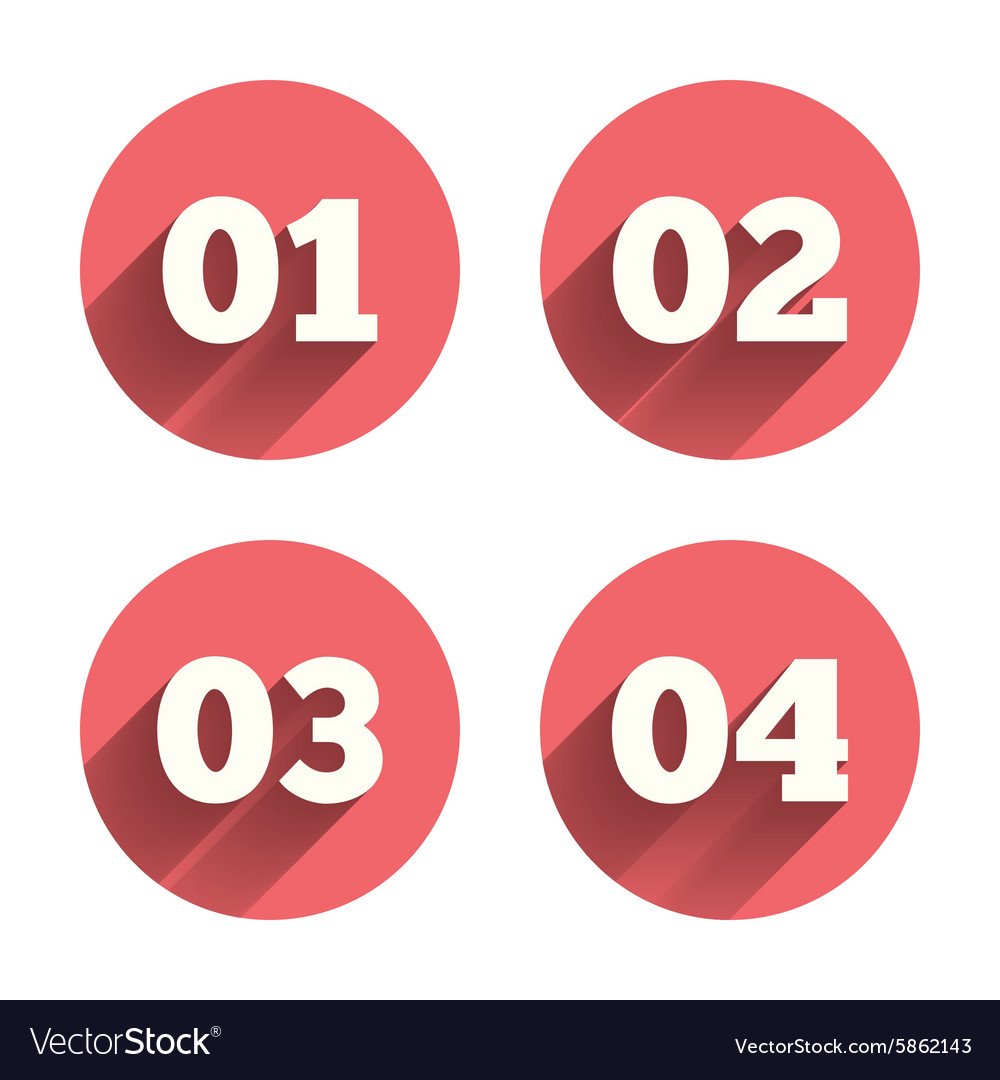 選擇題  66.  解答！
搖頭丸為二級毒品，亞甲雙氧甲基安非他命之簡稱，為安非他命類似物質。俗稱亞當、狂喜、搖頭丸。具有興奮中樞神經以及迷幻作用。會造成食慾不振、牙關緊閉、噁心、肌肉痛、運動失調、流汗、心悸、疲倦及失眠。引起之毒性包括體溫過高、血管疾病、心律不整。致命的毒性包括橫紋肌溶解、散布性血管內凝集及急性腎衰竭。體溫過高為中毒主要特色，可高達攝氏 43 度，由於藥物作用加上脫水及身體奮力而造成的高體溫可致死。長期使用MDMA不但會上癮，更會造成腦部神經損傷而產生記憶減退、妄想、幻覺及精神分裂症等現象。
選擇題 67.
當發現親人出現濫用非法藥物的行為時，下列何者是幫助他們脫離毒癮的方法？
　
盡可能陪在他們身邊，鼓勵他們不要再用非法藥物。
應視吸毒者為生病的人，要尋求協助。
若已成癮，鼓勵他們尋求治療。
以上皆是。
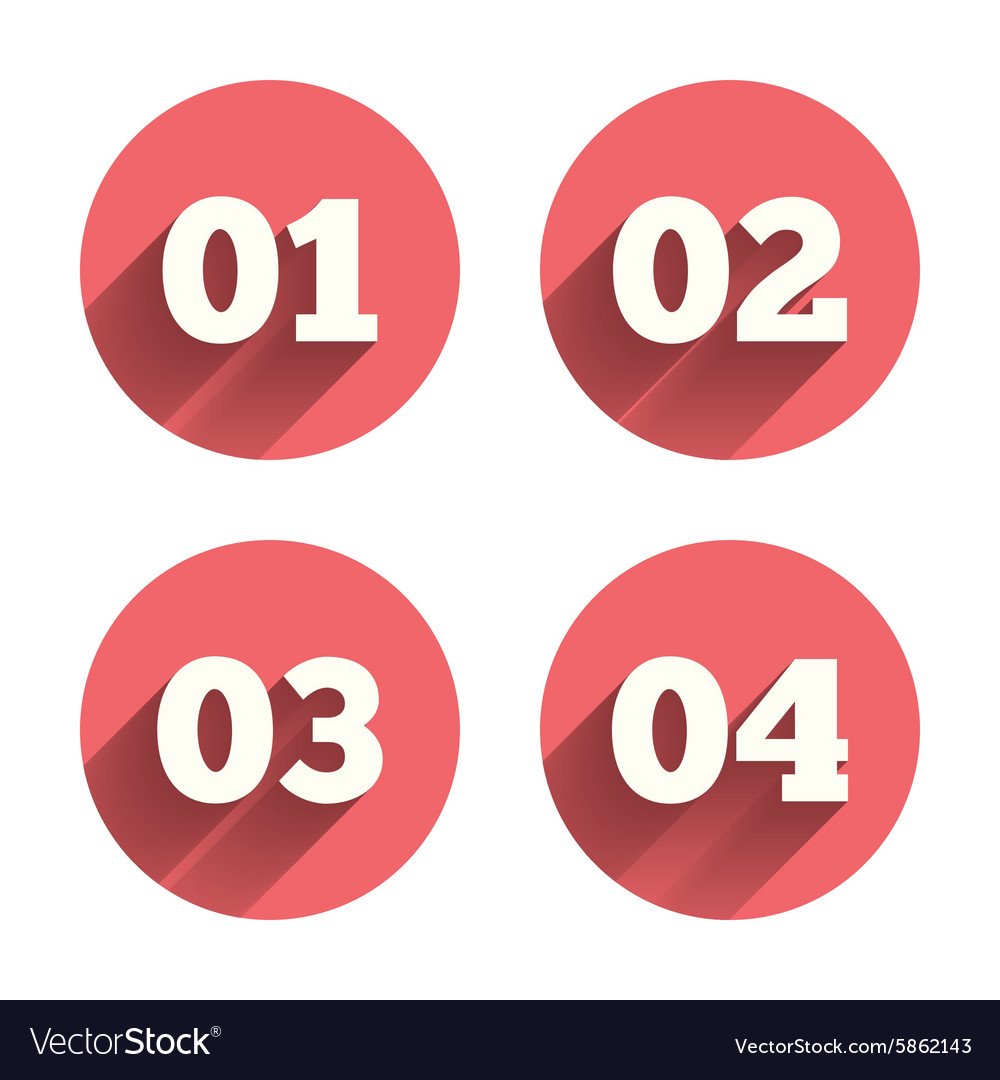 選擇題  67.  解答！
發現家中有人吸毒時，應採取的行動：
不要情緒化，好好與對方談一談，並表示關心，如果沒辦法讓對方體會到真誠的關心，想協助他脫困，就比天還難。
也要與（學校/醫院）輔導人員保持密切聯繫，大家一起努力，協助戒毒，才能防止情況惡化。
吸毒，是一種成癮性行為，通常必須要有醫療層級的方法介入，應該帶到醫療院所，尋求專業協助，進行有效的戒治。
無論是各地方的毒品危害防制中心、醫療院所或宗教團體，都是可以諮詢的對象。
選擇題 68.
依據法令規定，下列有關非法藥物相關犯罪行為的敘述，何者錯誤？

吸食或施打非法藥物都是犯罪行為ˉ
持有但是並未使用非法藥物並不犯法。
運輸、製造、販賣非法藥物最高可以處以死刑
分享、提供非法藥物者是違法的
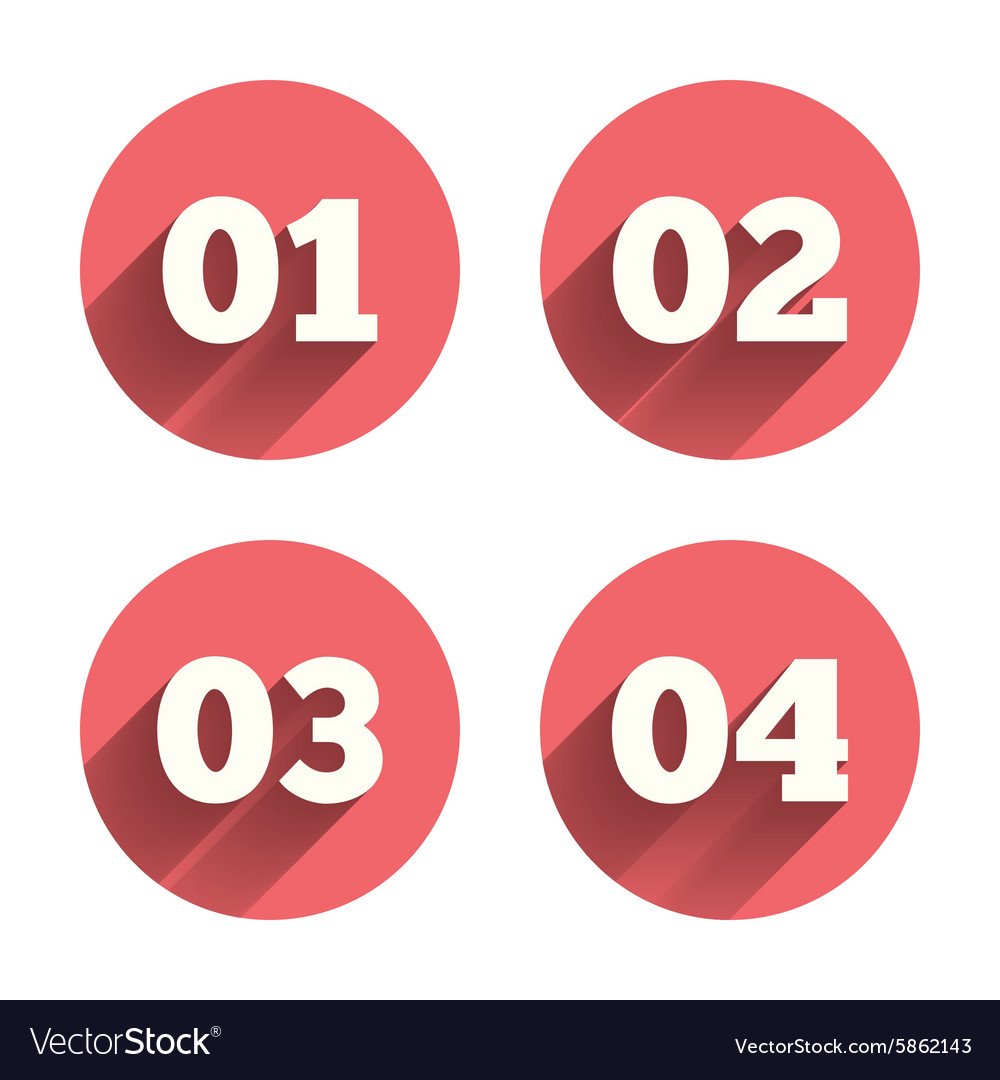 選擇題  68.  解答！
根據毒品危害防制條例，吸毒、販毒、製造、運輸、施用、持有、轉讓等都是觸犯刑法的行為，必須坐牢，但若在被查獲前自動向有關單位報請勒戒，司法單位將視非法藥物使用者為病人，給予毒癮戒治而不予懲處。
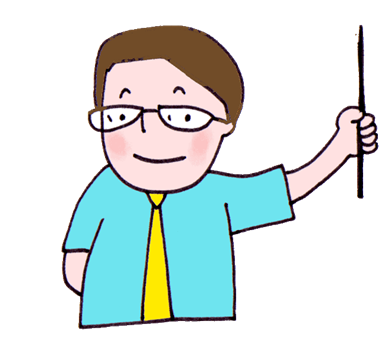 參考資料
行政院衛生署食品藥物管理局（2009）。藥物濫用防制宣導教材。
行政院衛生署食品藥物管理局（2011）。管制藥品簡訊。
行政院衛生署食品藥物管理局（2012）。7月藥物濫用案件暨檢驗統計資料。
吳天鳴、朱延和（2003）。細菌的抗藥性。科學發展，364，64-73。
李瑟（1998）。抗藥性從何而來？康健雜誌，3。
參考資料
陳世煌(2006)。美國防毒經驗—新興毒品之防制。刑事雙月刊，20-23。
蔡維禎（2000）。常見之減肥藥危害，管制藥品簡訊，2，1-3。
國防部軍法司審判事務處(2012)。人生彩色黑白，當由你我抉擇。心生專文。
康軒出版社（2012）。致命的迷幻世界。國中九年級上學期健康與體育領域課本第二單元第三章。
參考資料
行政院衛生署食品藥物管理局http://www.fda.gov.tw/TC/index.aspx
全國法規資料庫http://law.moj.gov.tw/LawClass/LawContent.aspx?pcode=C0000008
BBC NEWSBEAT http://www.bbc.co.uk/newsbeat/10004366
台北市教育局反毒資源中心: http://www2.slhs.tp.edu.tw/~club1/index.htm